10 Year AnniversaryLooking back
FSW-2017
Subodh Harmalkar
Section Supervisor, SIE-3 Applications
JHUAPL – Space Exploration Sector
(240)-228-1715
Subodh.harmalkar@jhaupl.edu
Quick Logistics
Open to all nationalities, but foreign nationals or US Citizens working for foreign organizations need to register.

Shuttle from Homewood Suites to APL (7:30 am).
Shuttle from APL to Homewood after workshop and Wednesday dinner
Reserved parking for attendees
Restrooms across lobby
Backdoor of auditorium – Please do not open

Any questions – please come to front desk or see me
5 December 2017
2
Thanks to:
Sponsors






Attendees and larger community
Presenters
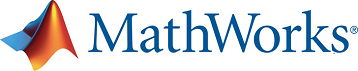 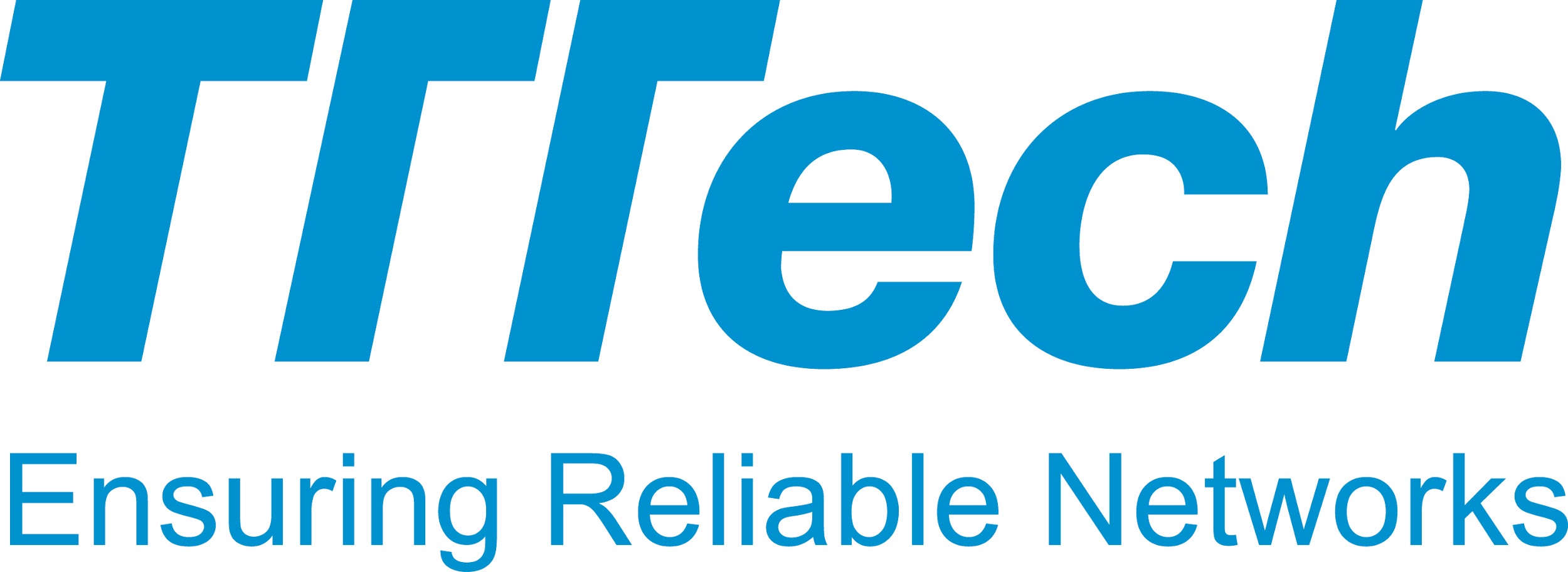 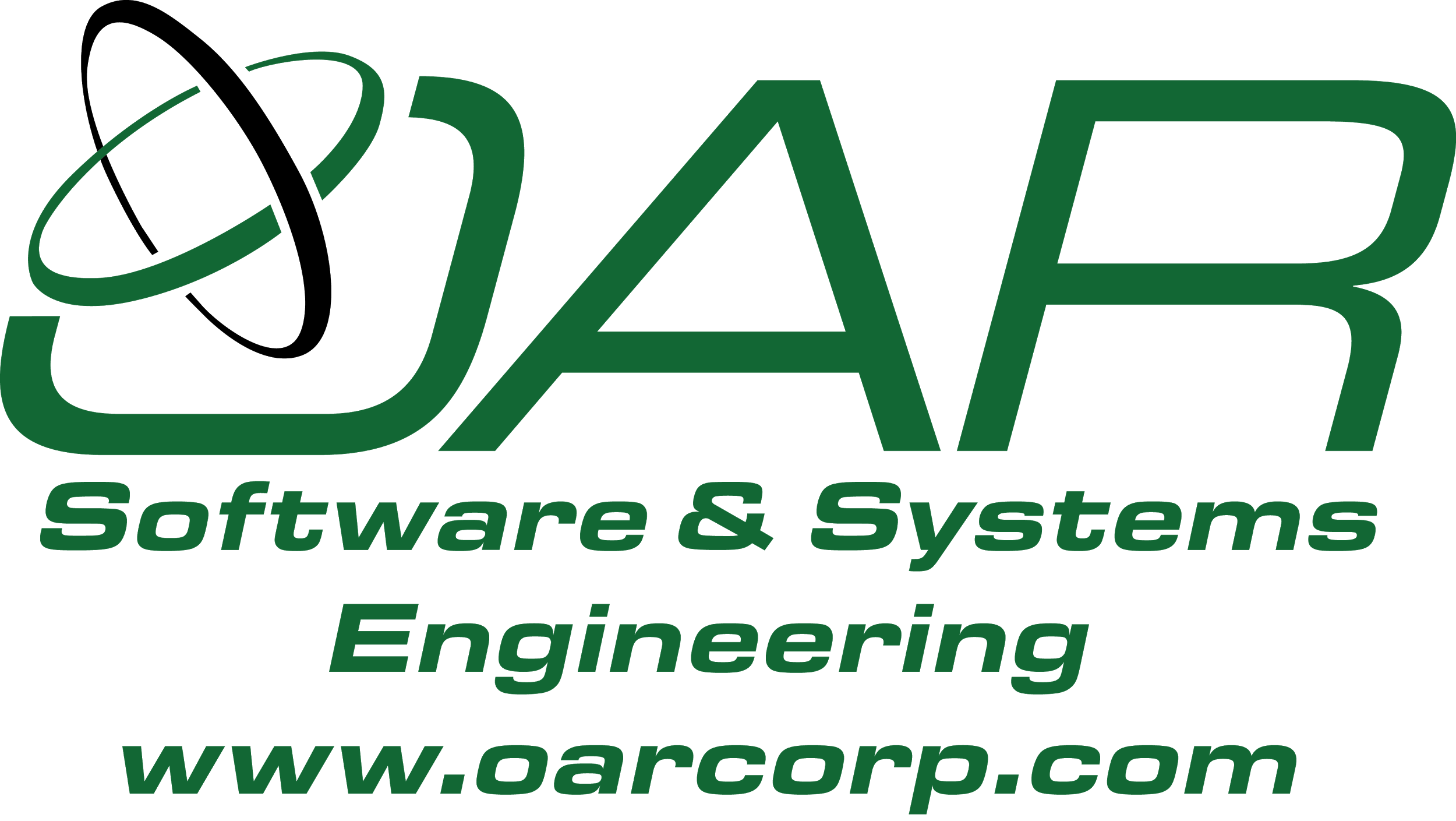 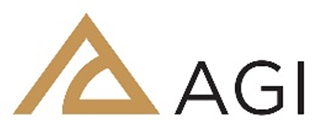 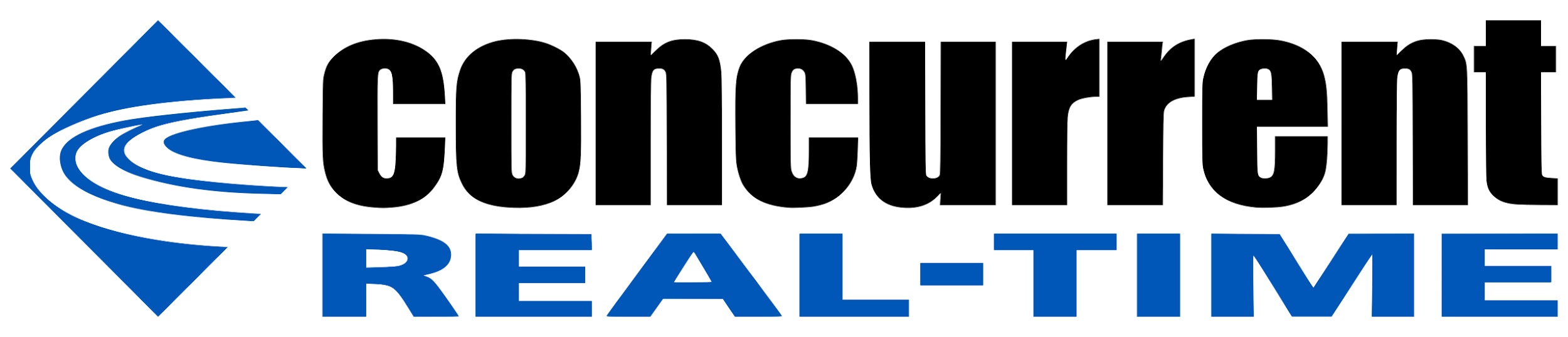 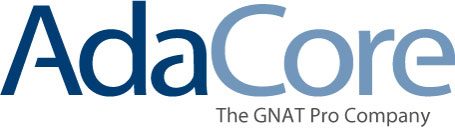 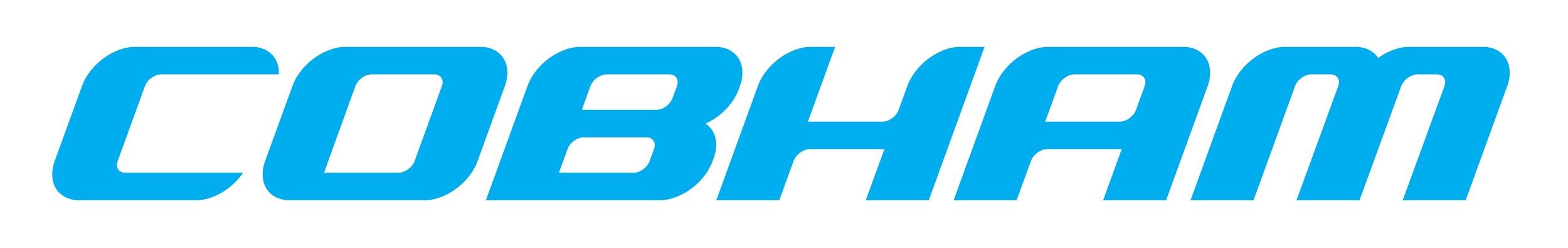 5 December 2017
3
History
5 December 2017
4
How do we manage this?
Administrative Support
Rhonda Strianese, Terri Jones, APL A/V, Accounting
Volunteers
Katie Bechtold, Ronnie Killough, David McComas, Alan Unell, Amalaye Oyake
Meet bi-weekly 5 months – Call For Presentation to Last Day
Meet once a month otherwise
Maintain website: www.flightsoftware.org 
Maintain ConstantContact List
Use spacefsw@gmail.com – Deprecated yahoo mail
Use Google Drive for managing uploads, registration forms
Use EventBrite for dinner fees – mainly to avoid food wastage
Intake – Sponsors $2,500 each 
Expenses – Audio/Video, Dinner, Snacks, Goodies, Tools, Raffles
Accounting kept by JHUAPL.
5 December 2017
5
Future?
Add locations?
New volunteers?
Increase Days? 
Splinter Groups?
Add Topics?
Concentrate on certain areas?



spacefsw+future@gmail.com
5 December 2017
6